Tagger Songsheet
Hall D Songsheet
VTC = Vacuum ThermoCouple Gauge
VCG = Vacuum Cold Cathode Gauge
VTP = Vacuum Turbo Pump
VTW = Vacuum Thin Window
VRV = Vacuum Roughing Valve
Accelerator Tagger Screen
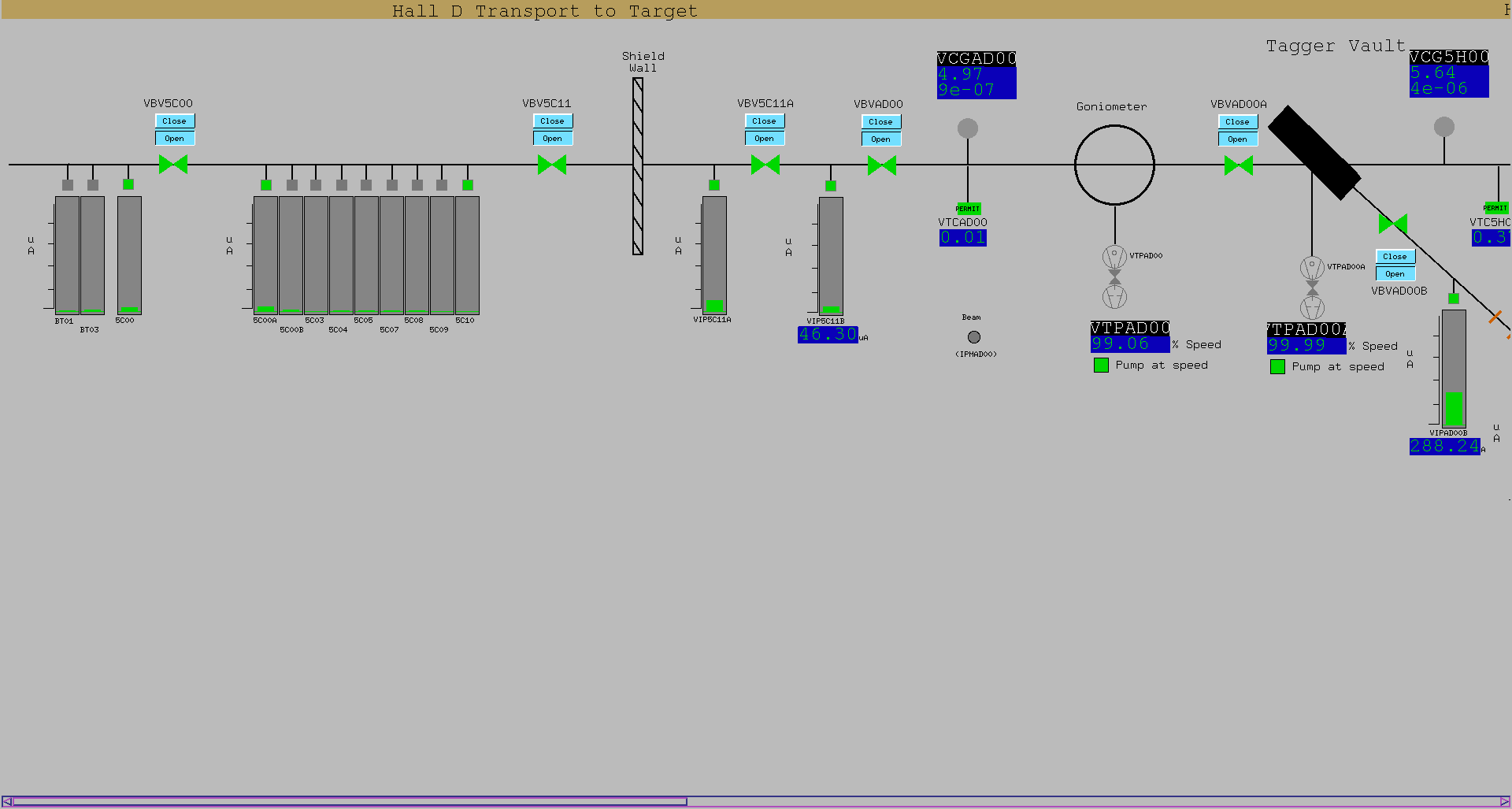 Accelerator Hall D Screen
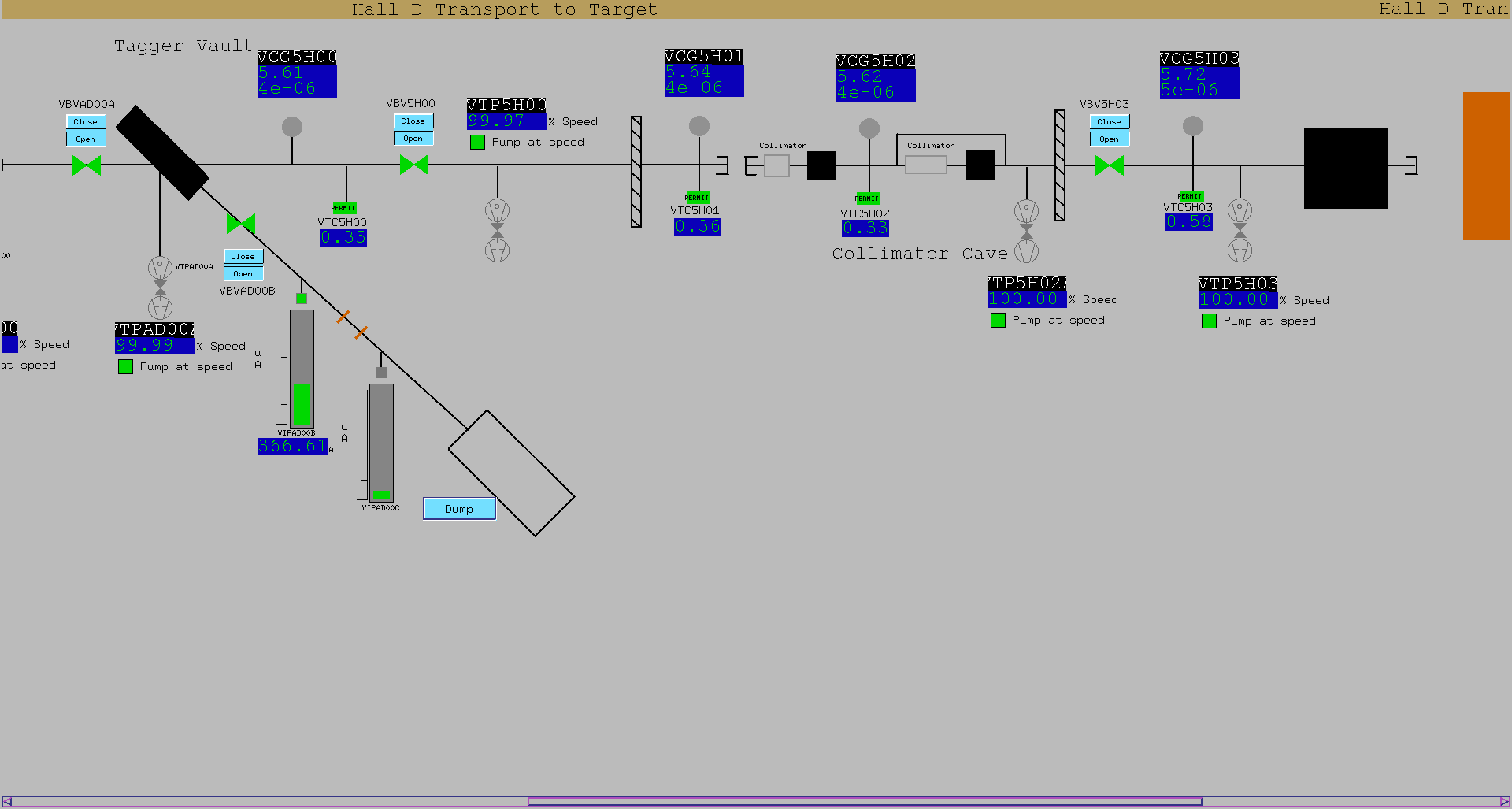 Hall D CSS Screen
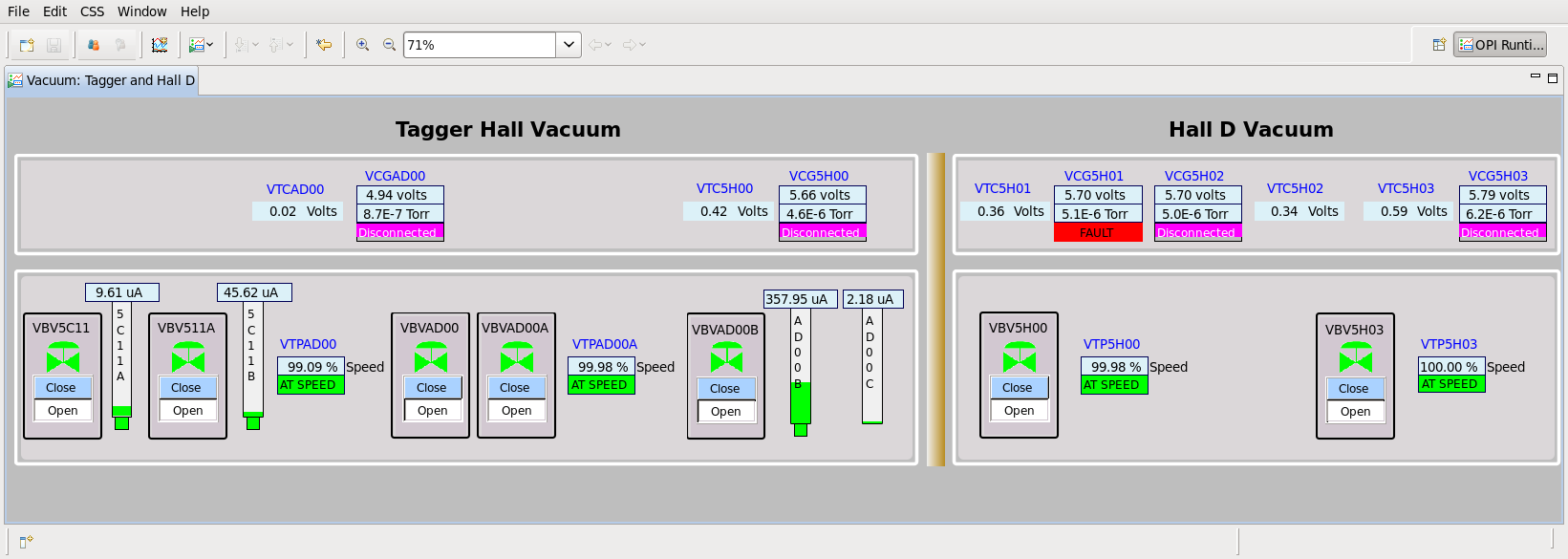 Tagger area vacuum
Missing VBV5H00 and VTP5H00
These 3 signals belong between these valves
Collimator cave and US platform
Should show shield wall between these 2 gauges and valve
Should show vacuum thin window between these 2 gauges
VBV5H00 and VTP5H00 are in Tagger bldg
Missing VTP5H02A on polarimeter
Collimaror Cave
US Platform
Collimaror Cave